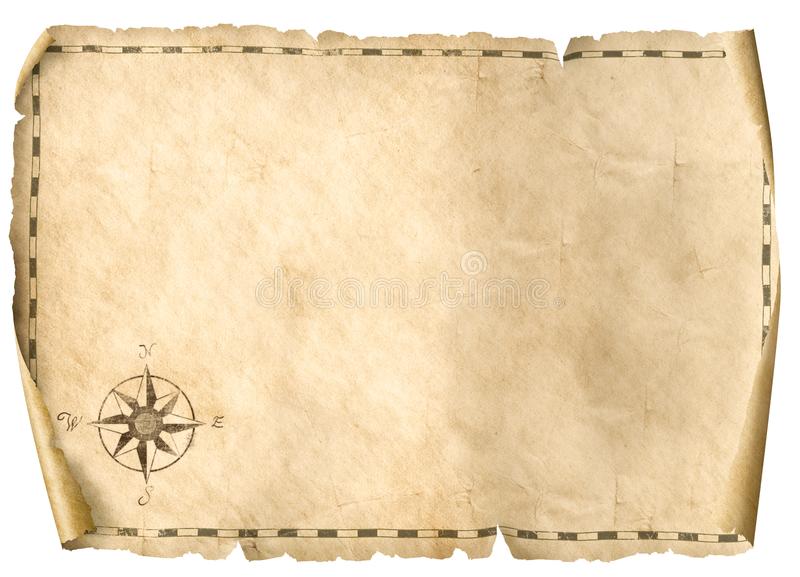 HO
Exploring the Old Testament: 
A Biblical Survey

First Presbyterian Church of Tallahassee
Wednesdays 5:45-6:45 p.m.
Rev. Margaret Fox
[Speaker Notes: Pause screen share, welcome class, pray]
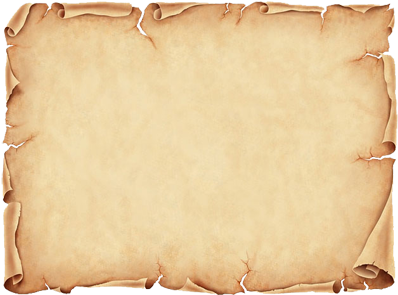 Prayer for illumination

Tip Tomberlin
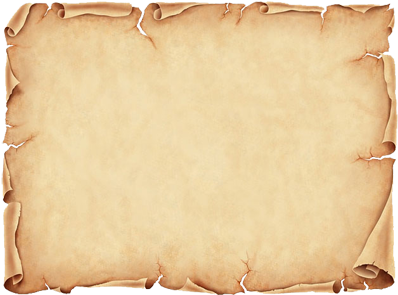 Today’s class: 


1 Samuel 1-8, 12
[Speaker Notes: START with homework questions]
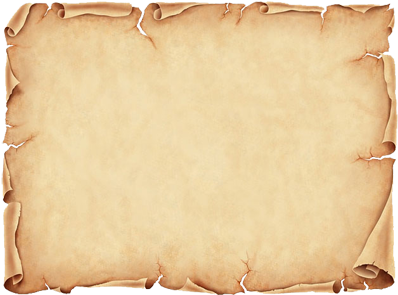 What’s new?

Who is God?
Creator, covenant maker, warrior… lawgiver, commander, enforcer, tactician & general, rescuer/punisher, fertility specialist, ark-dweller
Who is Israel?
Family lineage, slaves, fugitives, covenant people, soldiers & settlers, apostates and tribal lords, open and accepting people, proto-monarchy
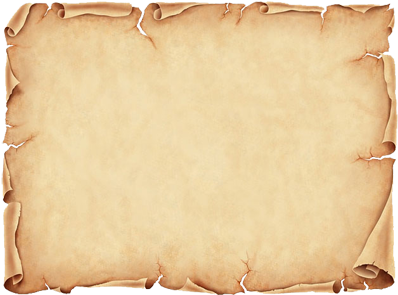 Continuity – 1 Sam. 7:15

“Samuel judged Israel all the days of his life…”

Samuel as last judge/first prophet
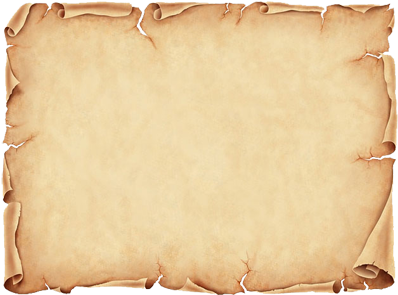 Composition
 
Deuteronomistic writer/redactor
“Ark narrative”
[Speaker Notes: \]
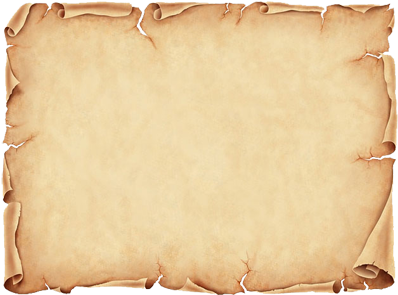 Composition
 
Deuteronomistic writer/redactor
Central worship in Jerusalem
Davidic kingship
Covenant with God
[Speaker Notes: \]
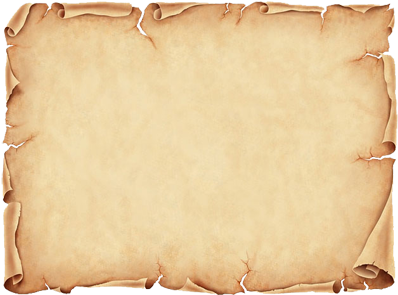 Composition
 
“Ark narrative”
Human agents on the sidelines
Decisive, miraculous intervention by God
NOT about central cult or king
[Speaker Notes: \]
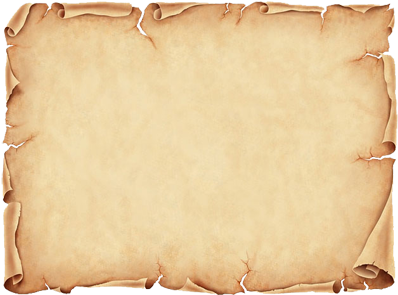 Samuel Story
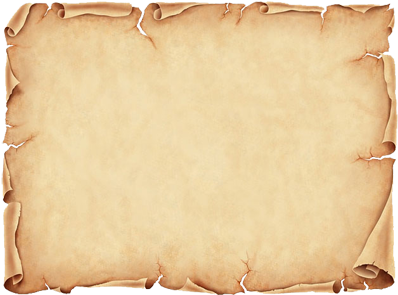 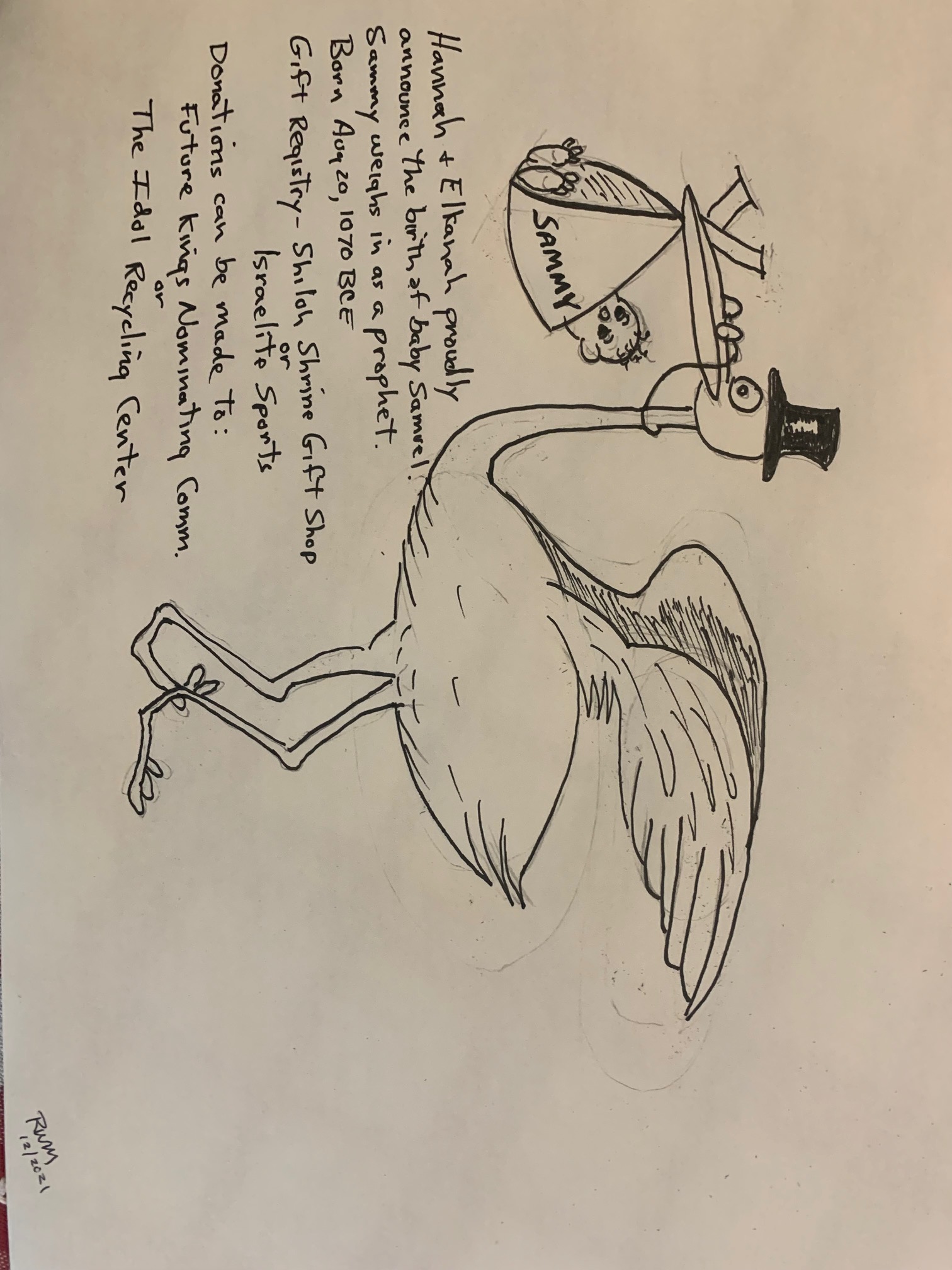 Samuel Story
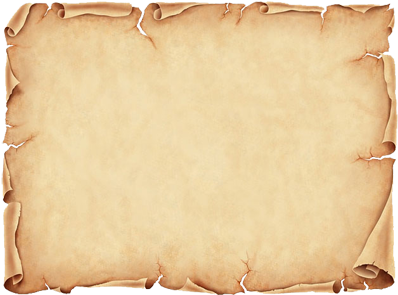 Praise be to the Lord! 
He has answered our petitions! 

Elkanah and Hannah 
thankfully announce the birth of their son 

Samuel 

Date: 3 nights after last full moon 
Weight: 97 dove eggs 
Length: 3 of Elkanah’s palms 

Please note: Amazon has been notified that all gifts ordered after a to-be-determined date will be sent in care of Eli to The House of the Lord in Shiloh, because we will lend Samuel to the Lord for the rest of his days.

 Praise be to God for He has done wonderful things!
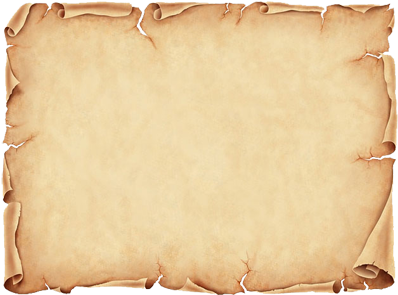 When Samuel was born, she said words of Torah,
“For this lad I prayed.”
When he grew up and did the deeds of his life, 
She asked, “for this lad I prayed?”


						--Yehuda Amichai
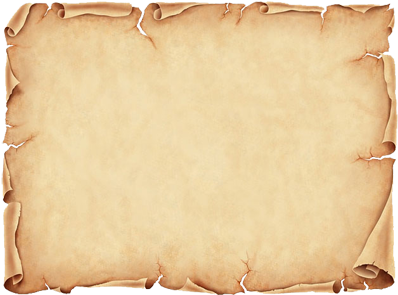 Mixed legacy of Samuel

Both patriotism and self-interest 
Truth-teller to Eli, but own sons corrupt
For next week: when does Samuel speak for himself, and when does he speak for God?
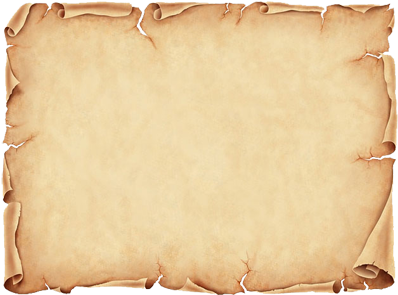 First Look at Monarchy


Judges chapter 9:7-15 – Jotham’s parable

Context: Abimlech’s pretension to kingship
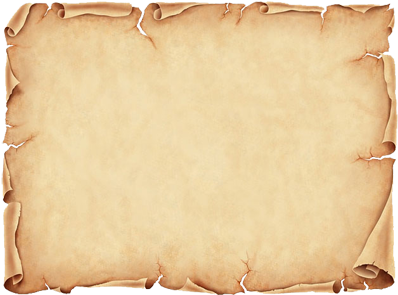 Moving Forward

Assignment for next week: 
Impeach King Saul

Opening prayer for next week: _______